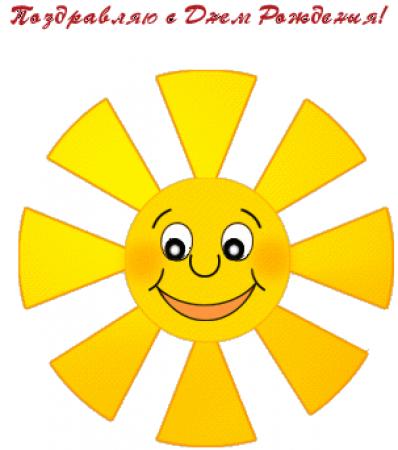 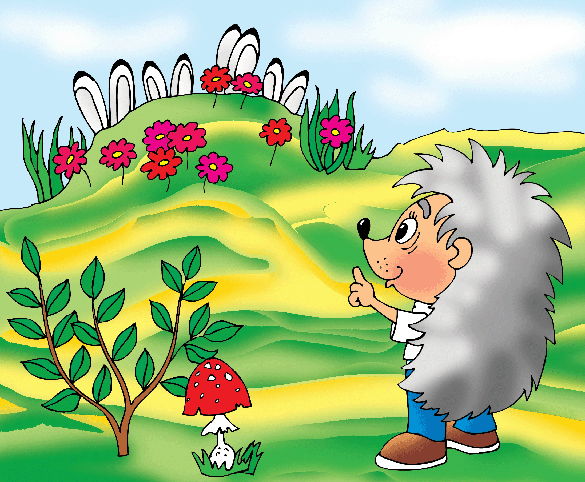 2 + 3
Первое слагаемое 2
Второе слагаемое 2
Сумма ?
7 - 5
4 увеличить на 2
9 - 8
Уменьшаемое 8
Вычитаемое 5
Разность ?
Проверь себя
Расположить слова пословицы по порядку ответов устного счёта:
1 – человек
2 – солнцем
3 – знаниями
4 – освещается
5 – мир
6 - а
Мир освещается солнцем, 
а человек – 
знаниями
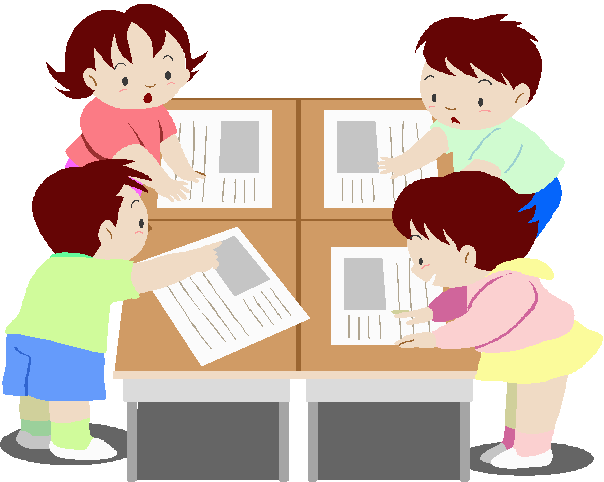 ЧИСЛО 10.
+ 1
10
0
7
9
1
8
2
3
6
5
4
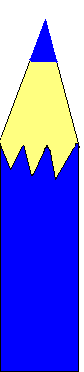 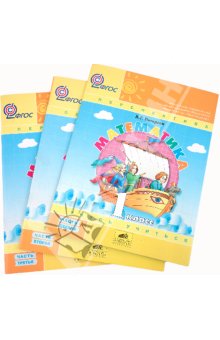 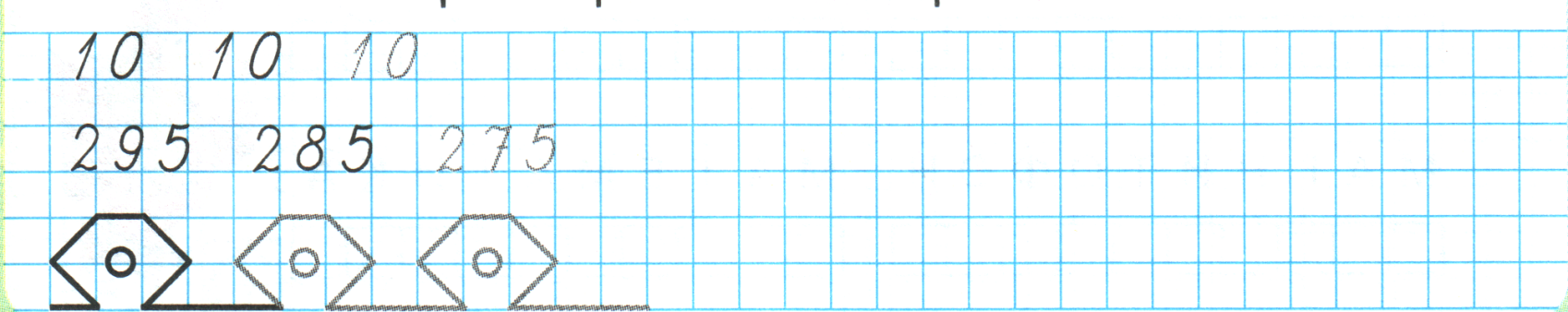 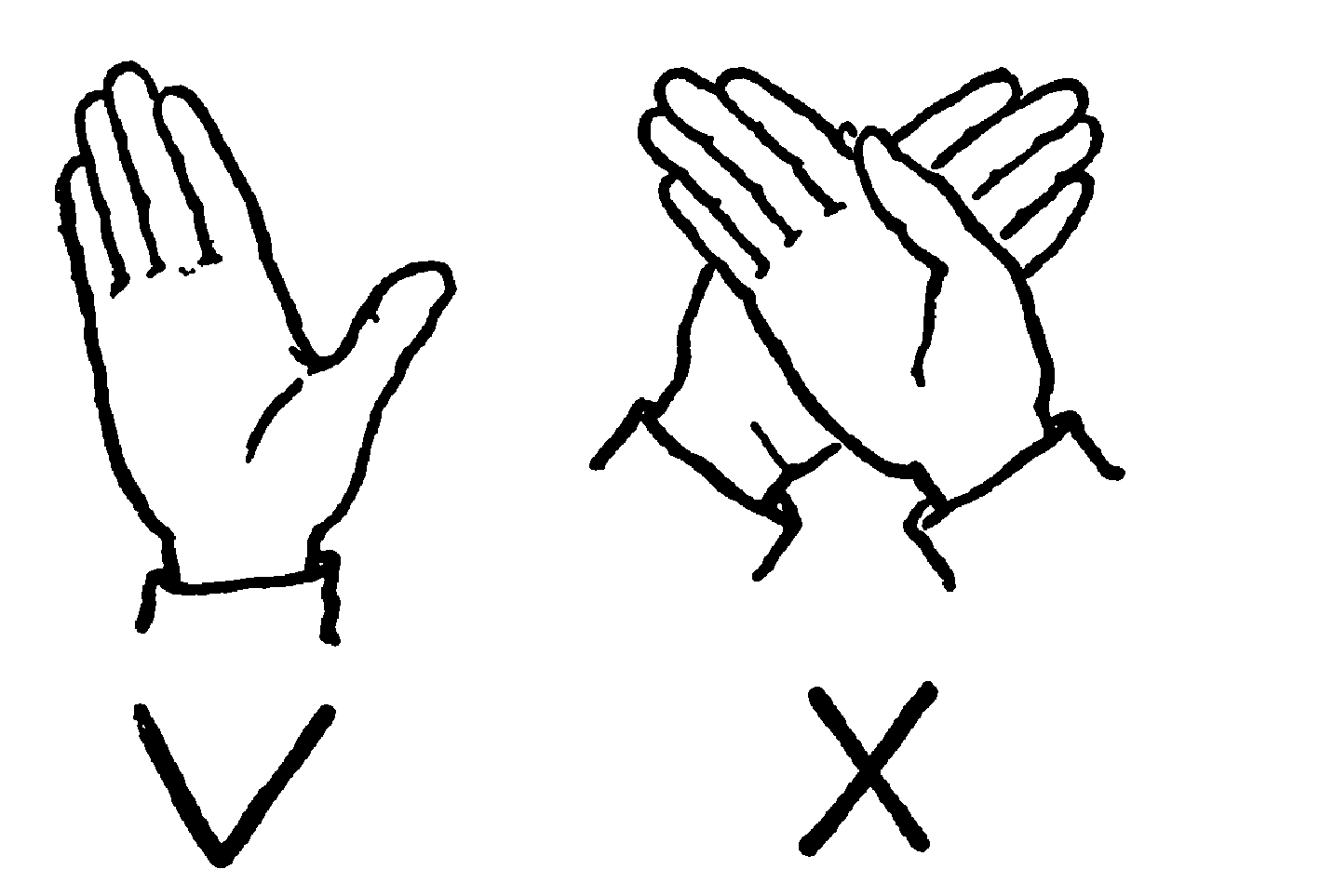 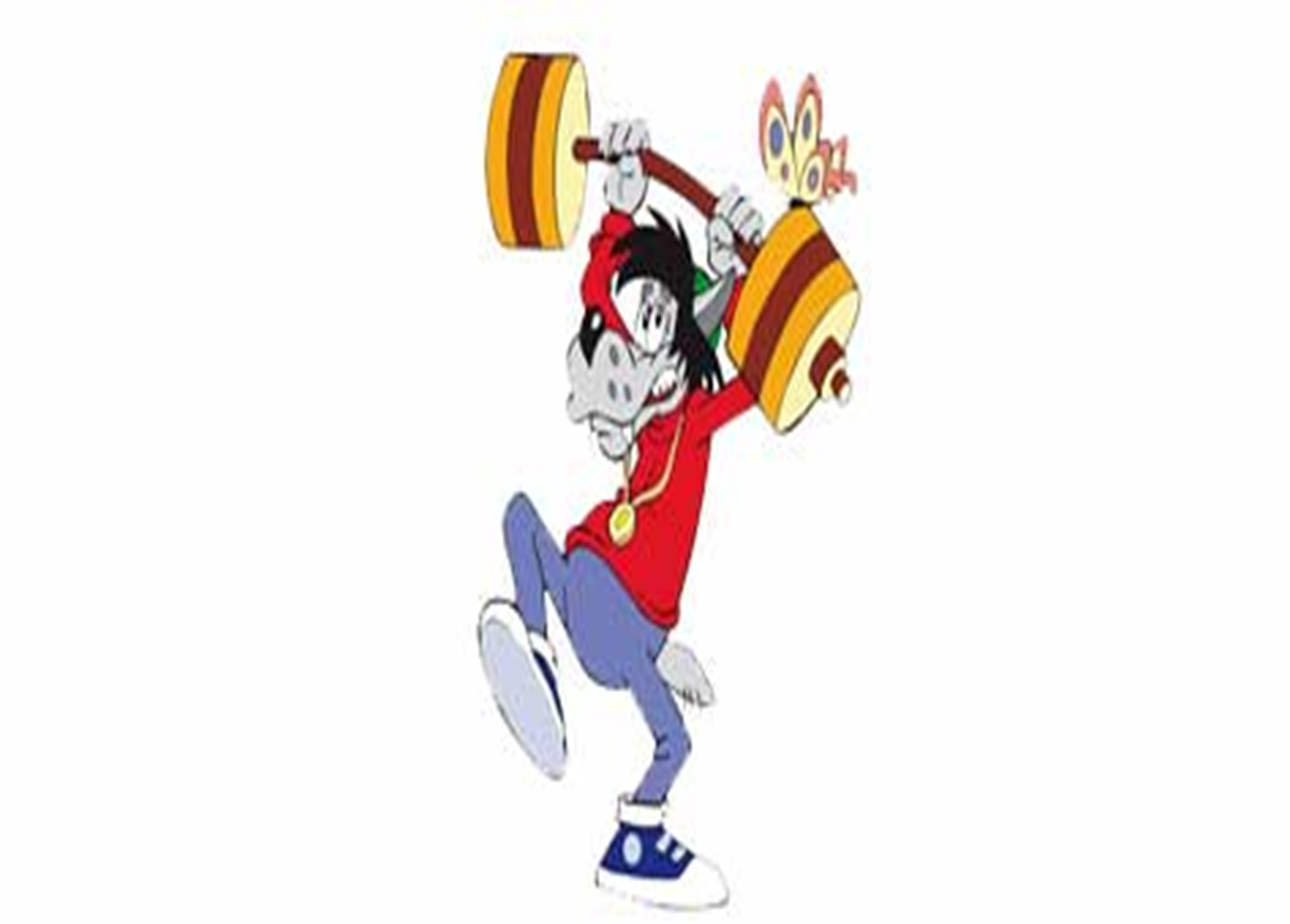 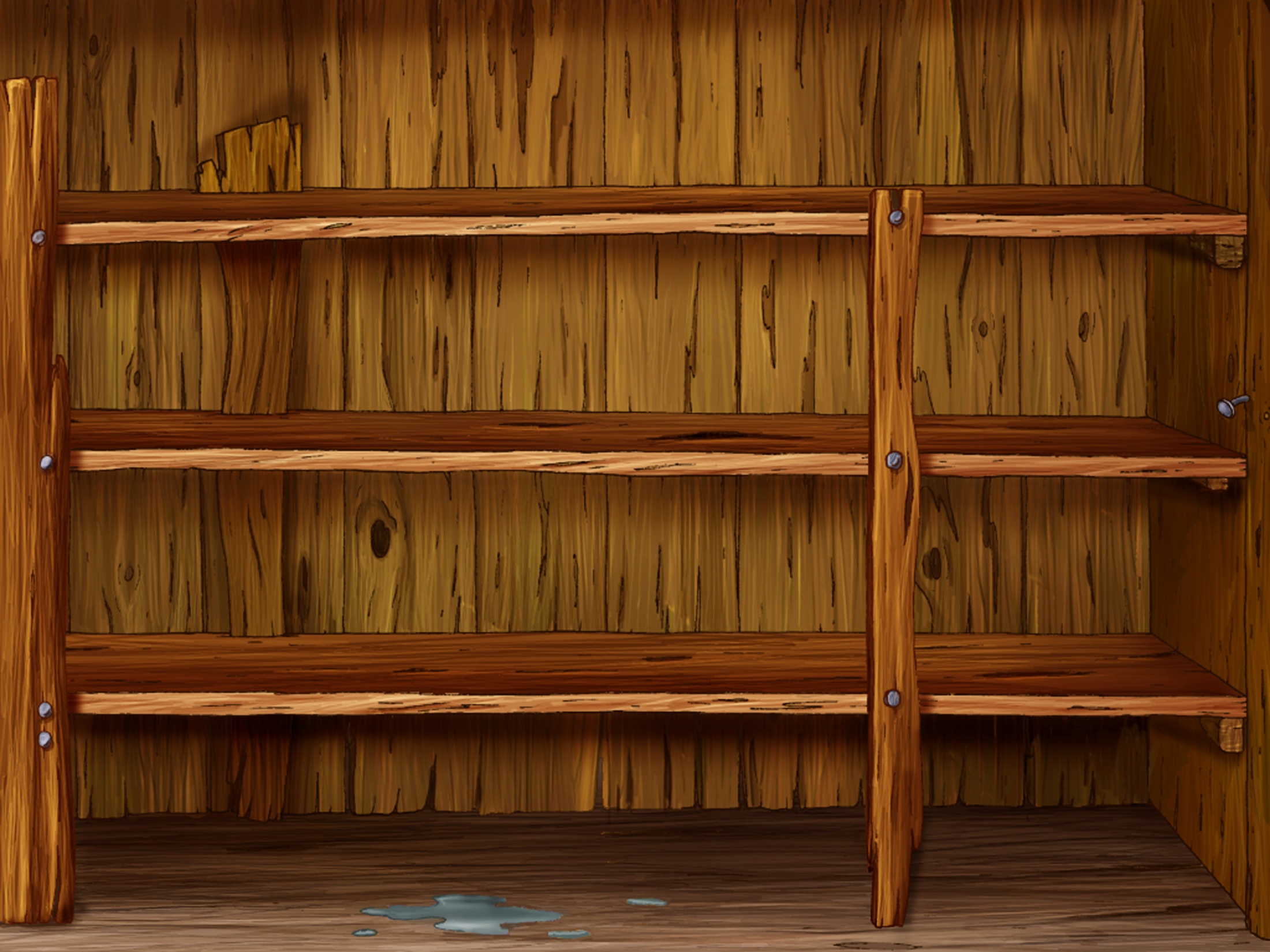 ФИЗКУЛЬТМИНУТКА 
«ФИНСКАЯ ЗАРЯДКА ТРИЦАЦА»

ПОВТОРЯЙ ЗА НАМИ!
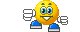 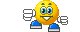 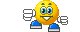 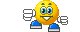 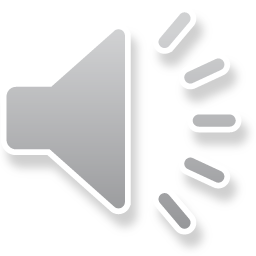 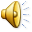 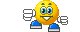 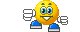 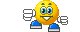 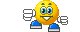 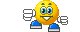 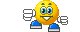 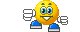 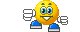 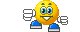 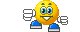 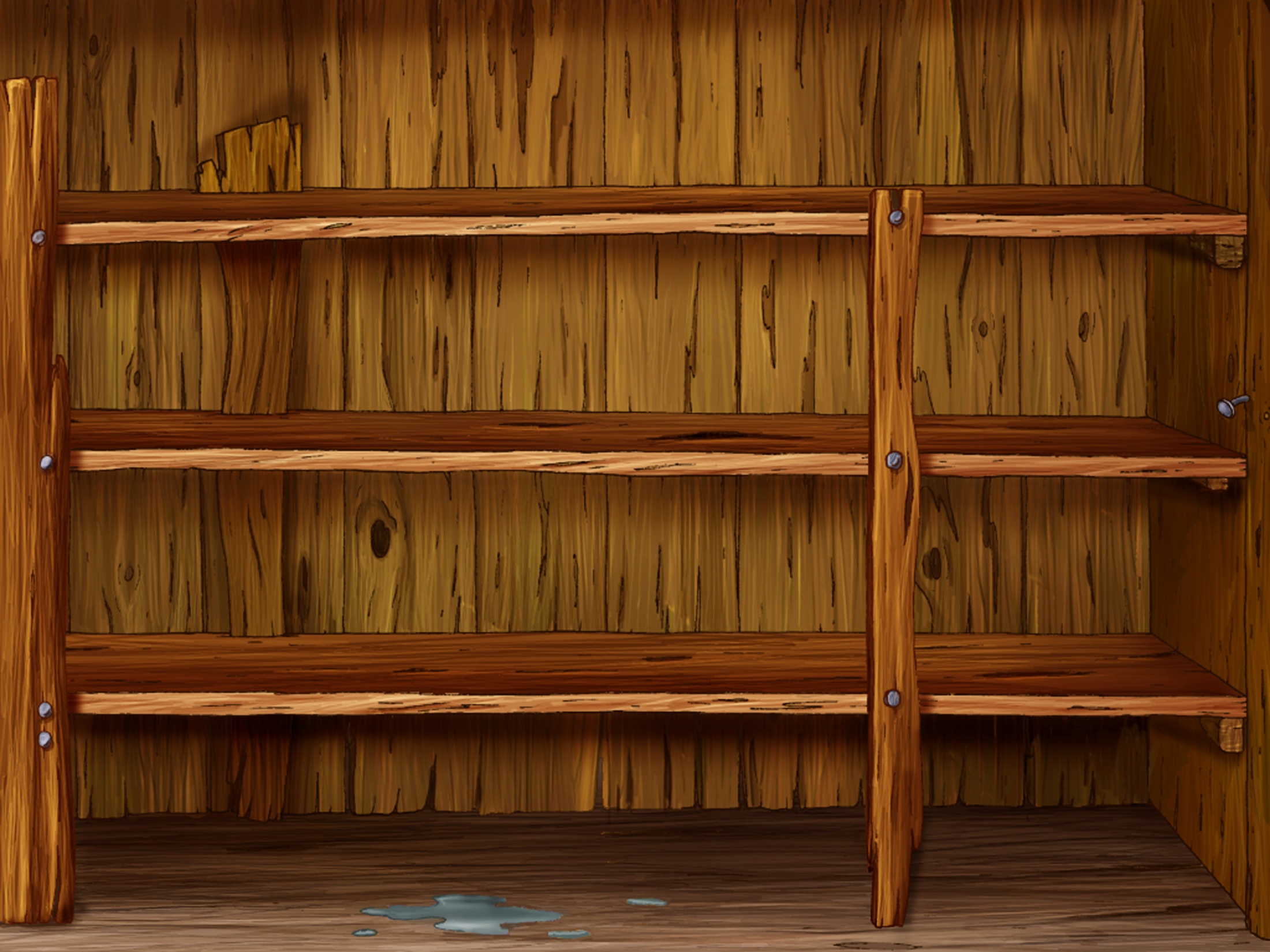 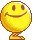 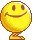 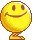 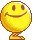 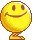 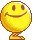 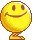 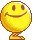 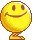 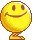 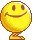 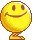 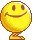 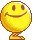 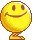 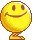 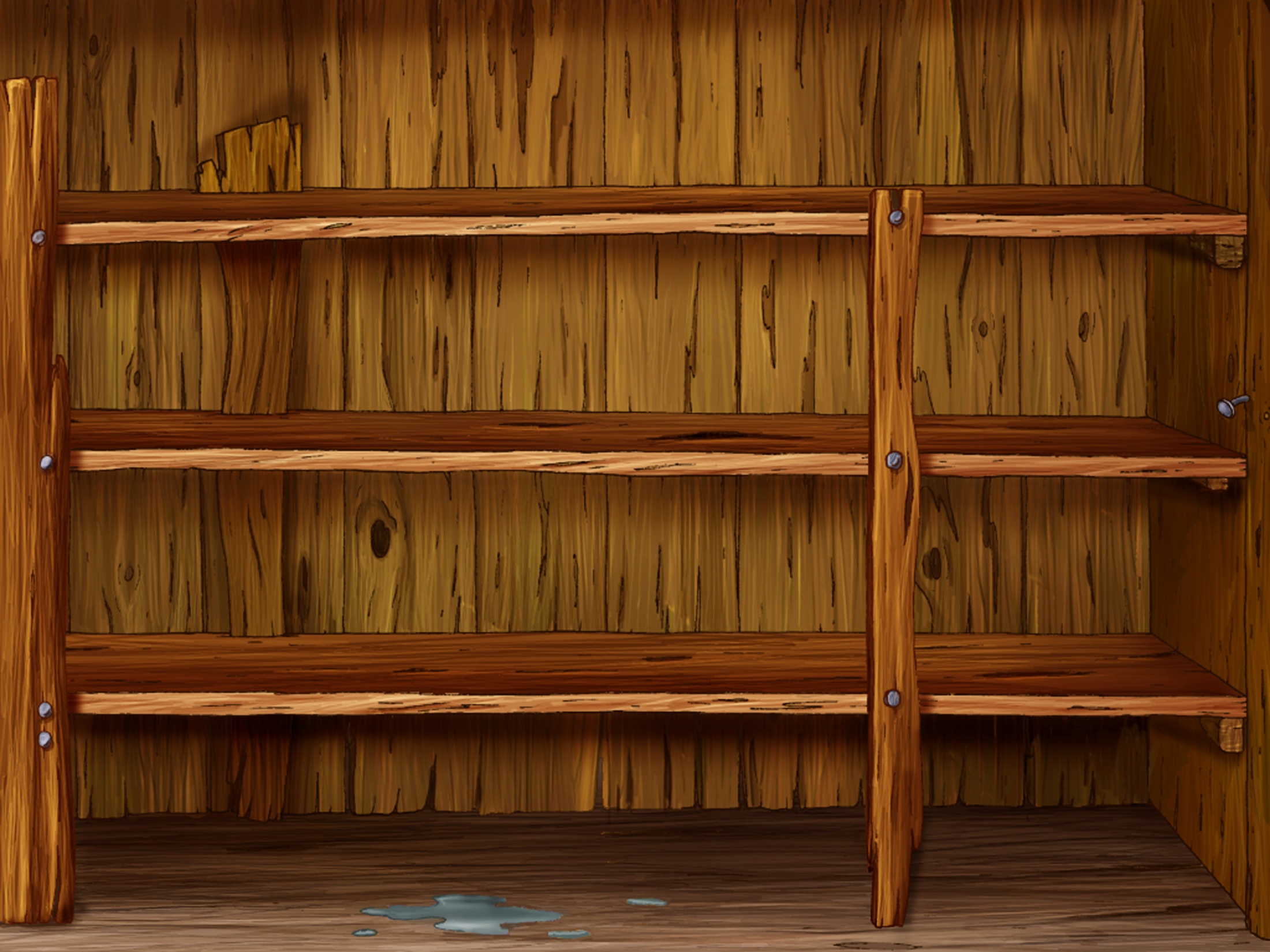 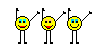 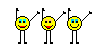 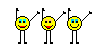 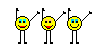 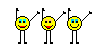 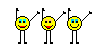 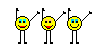 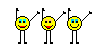 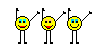 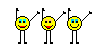 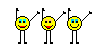 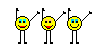 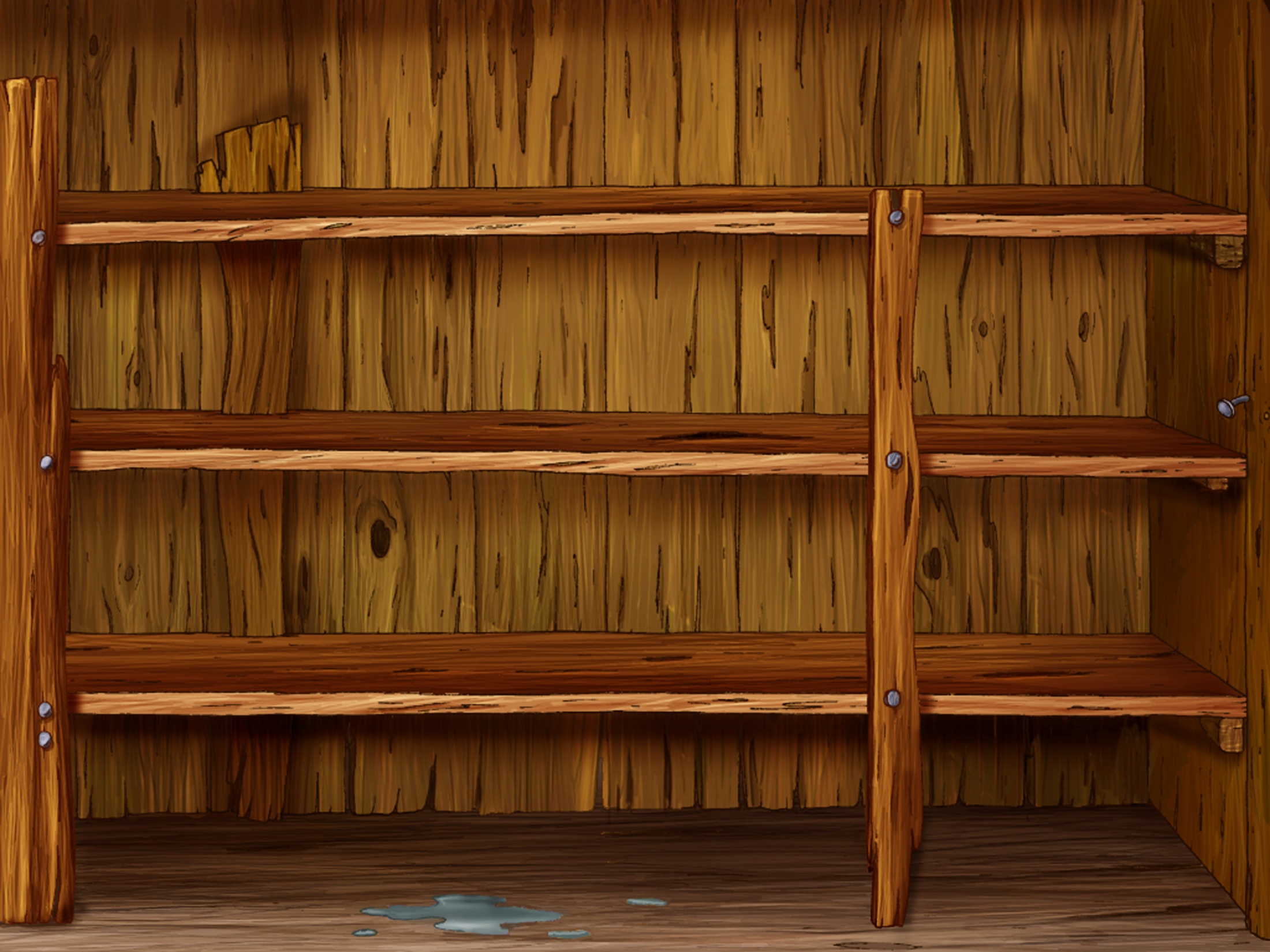 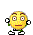 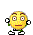 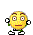 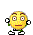 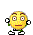 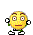 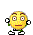 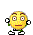 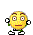 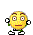 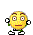 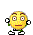 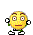 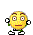 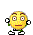 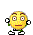 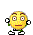 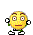 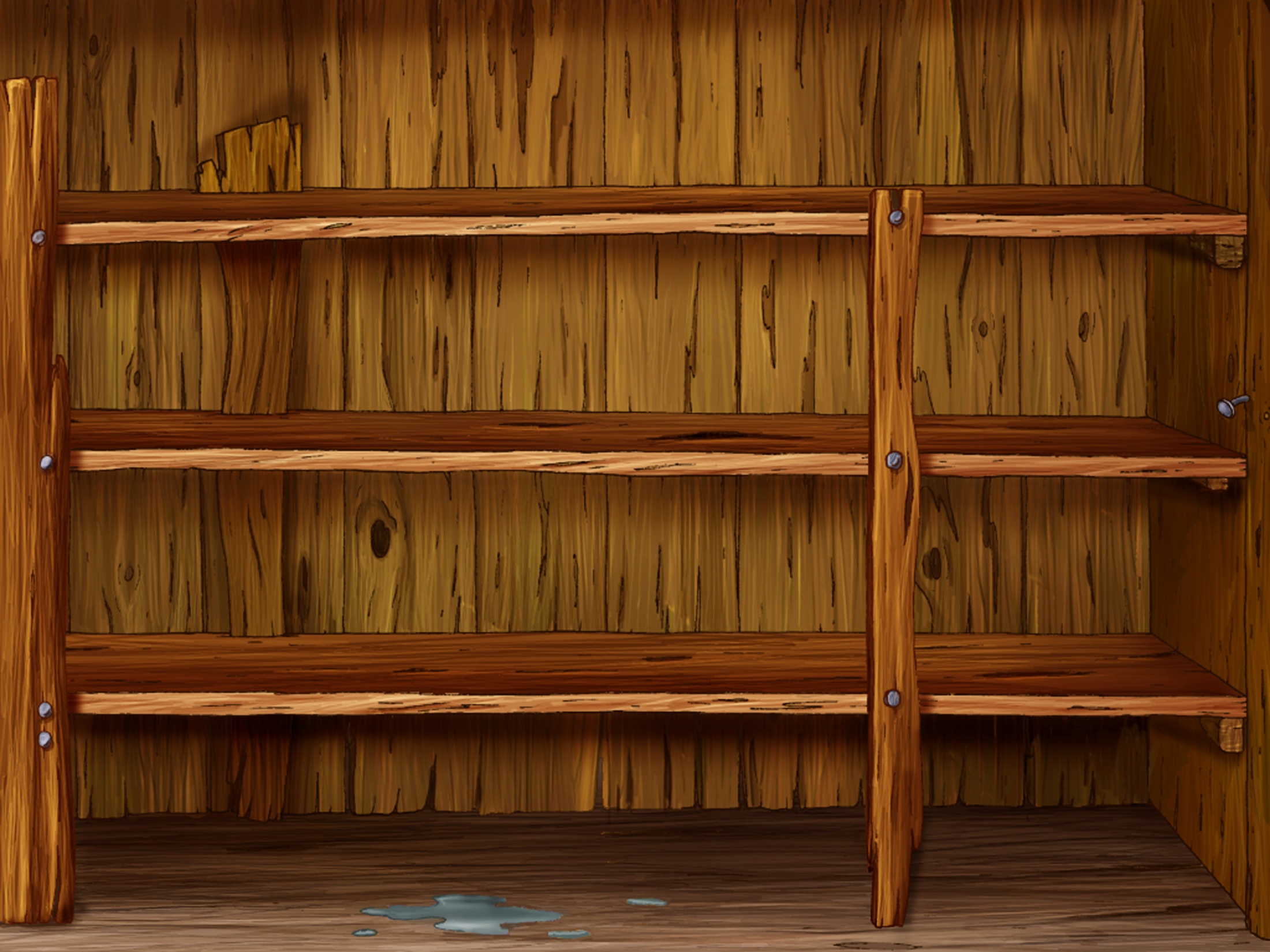 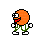 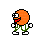 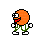 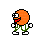 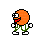 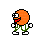 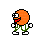 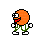 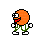 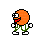 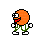 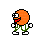 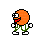 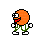 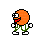 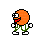 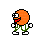 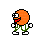 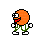 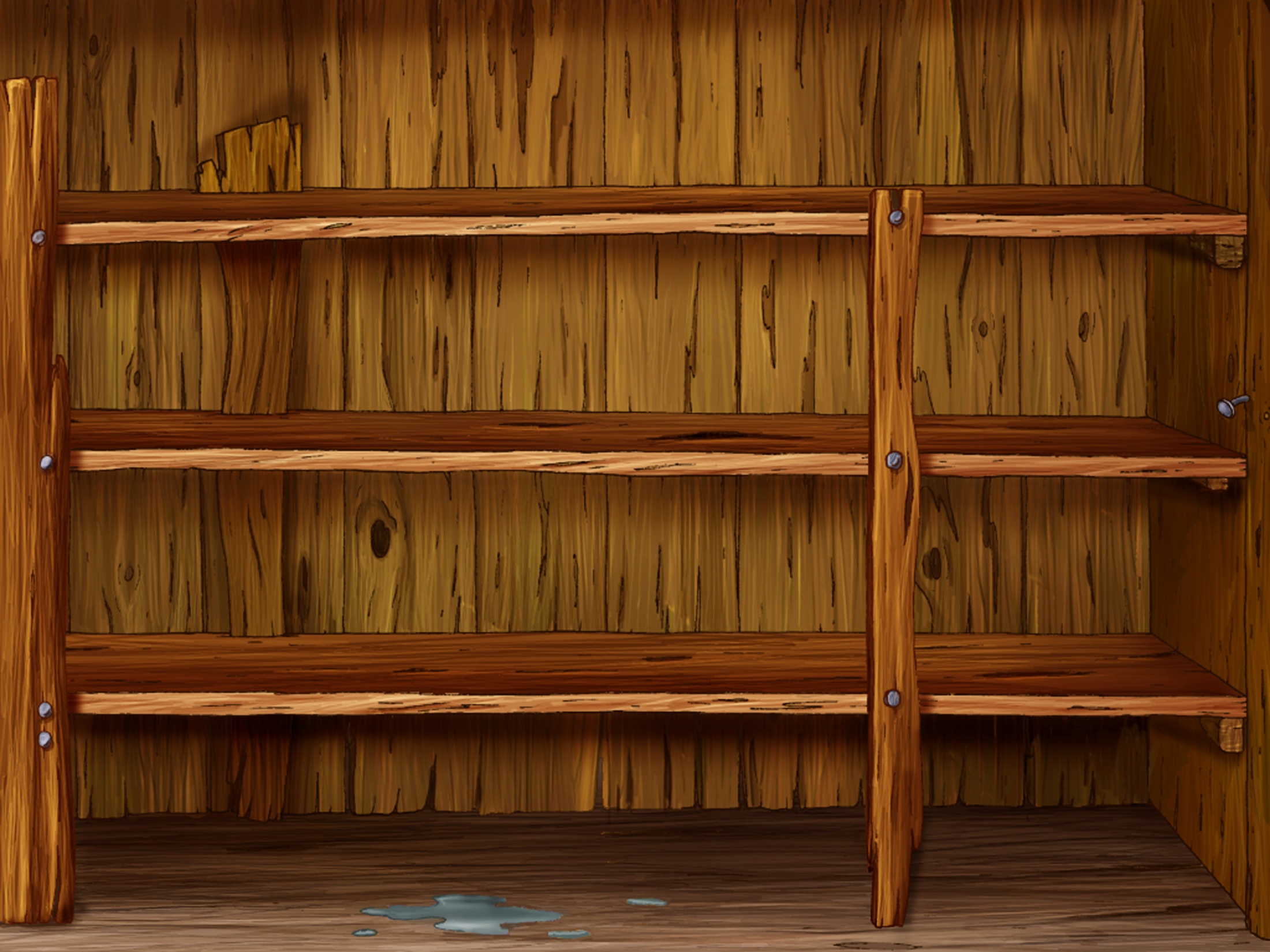 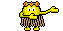 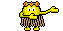 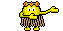 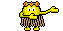 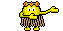 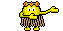 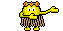 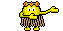 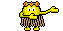 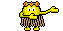 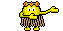 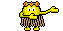 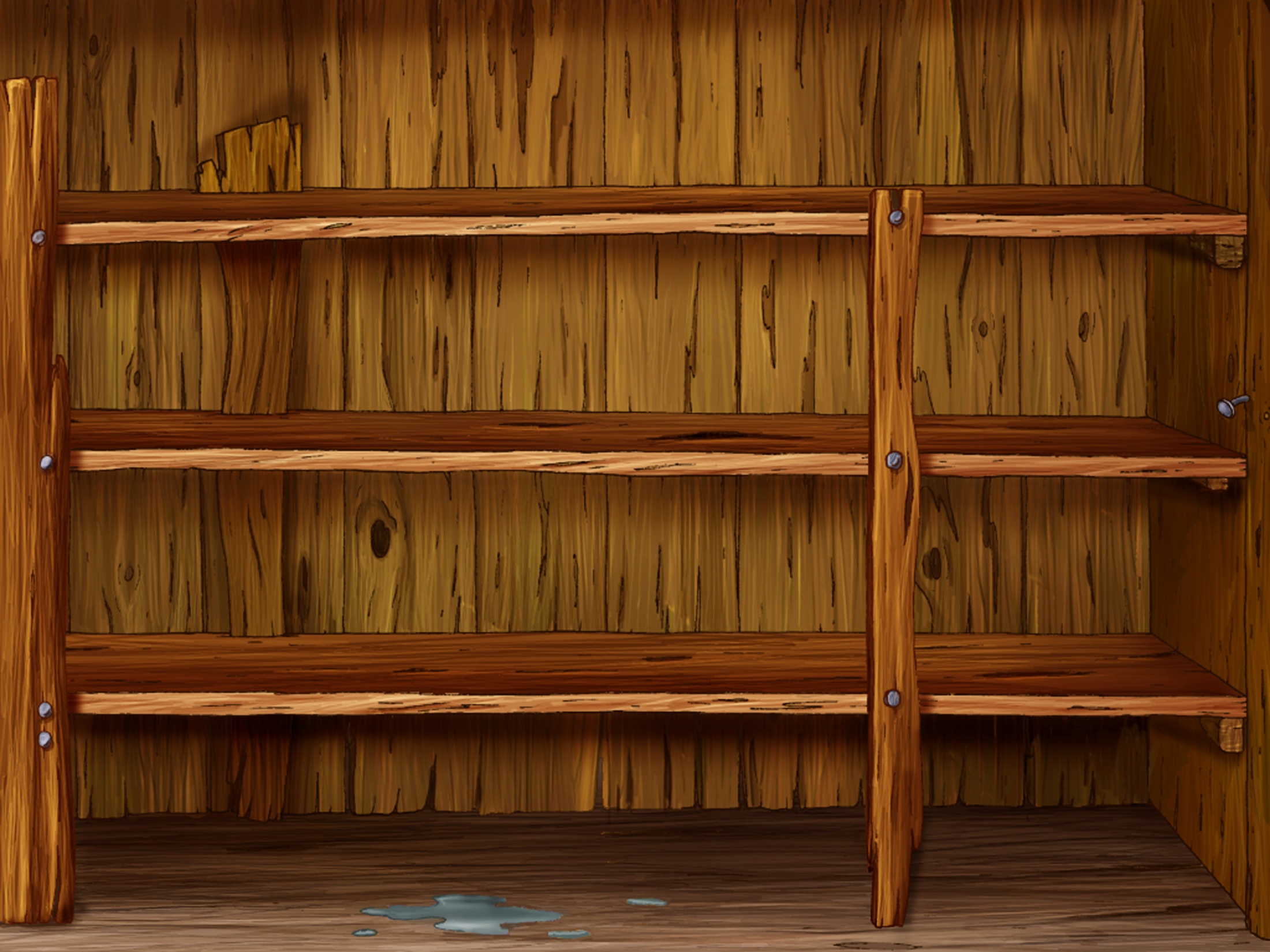 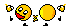 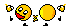 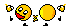 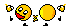 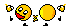 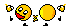 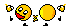 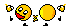 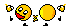 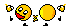 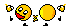 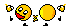 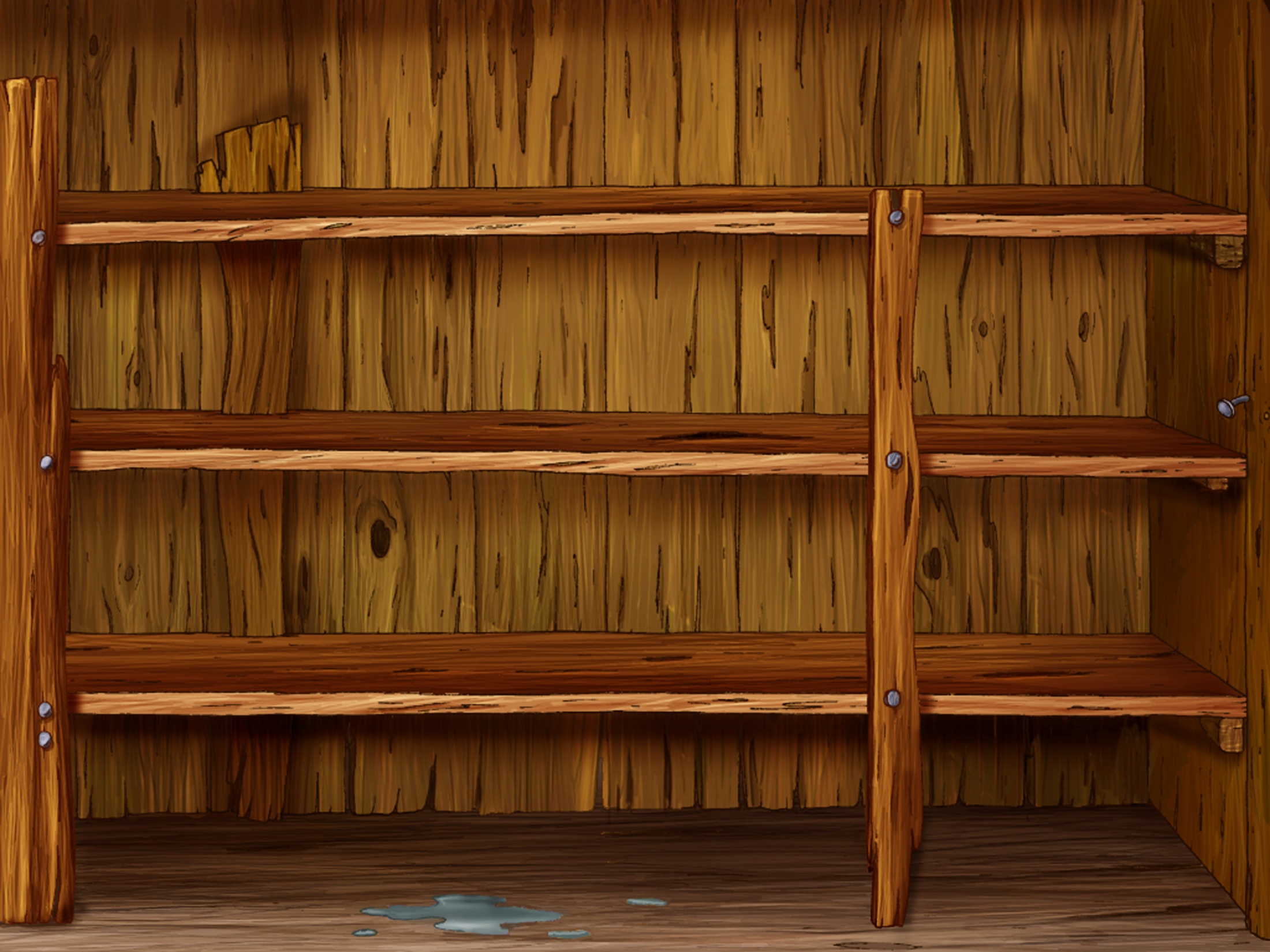 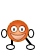 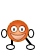 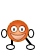 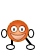 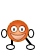 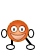 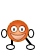 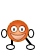 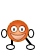 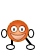 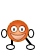 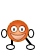 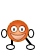 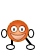 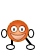 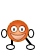 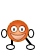 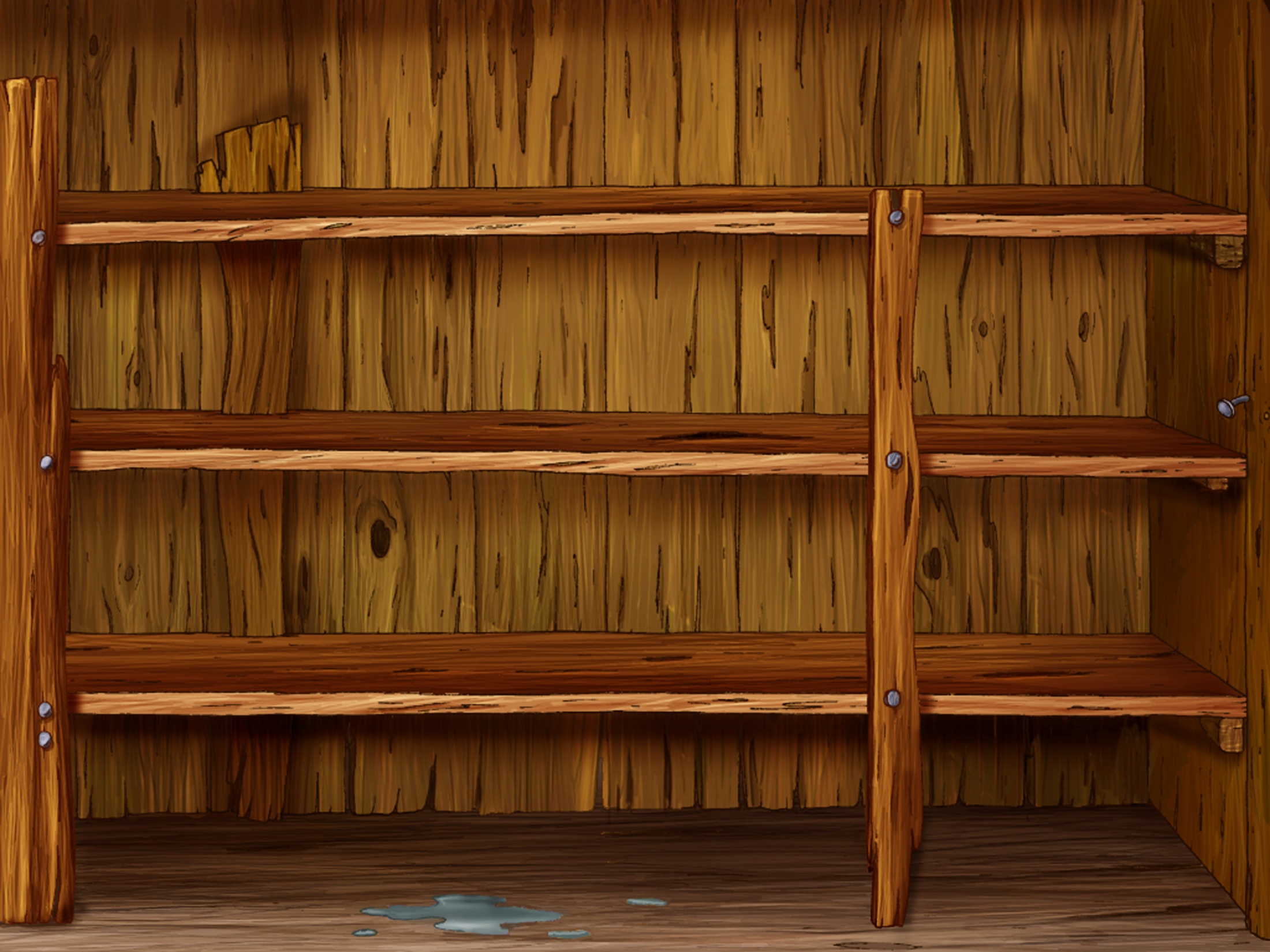 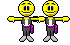 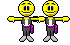 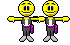 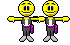 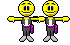 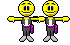 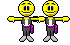 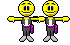 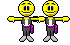 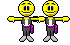 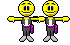 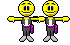 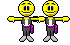 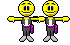 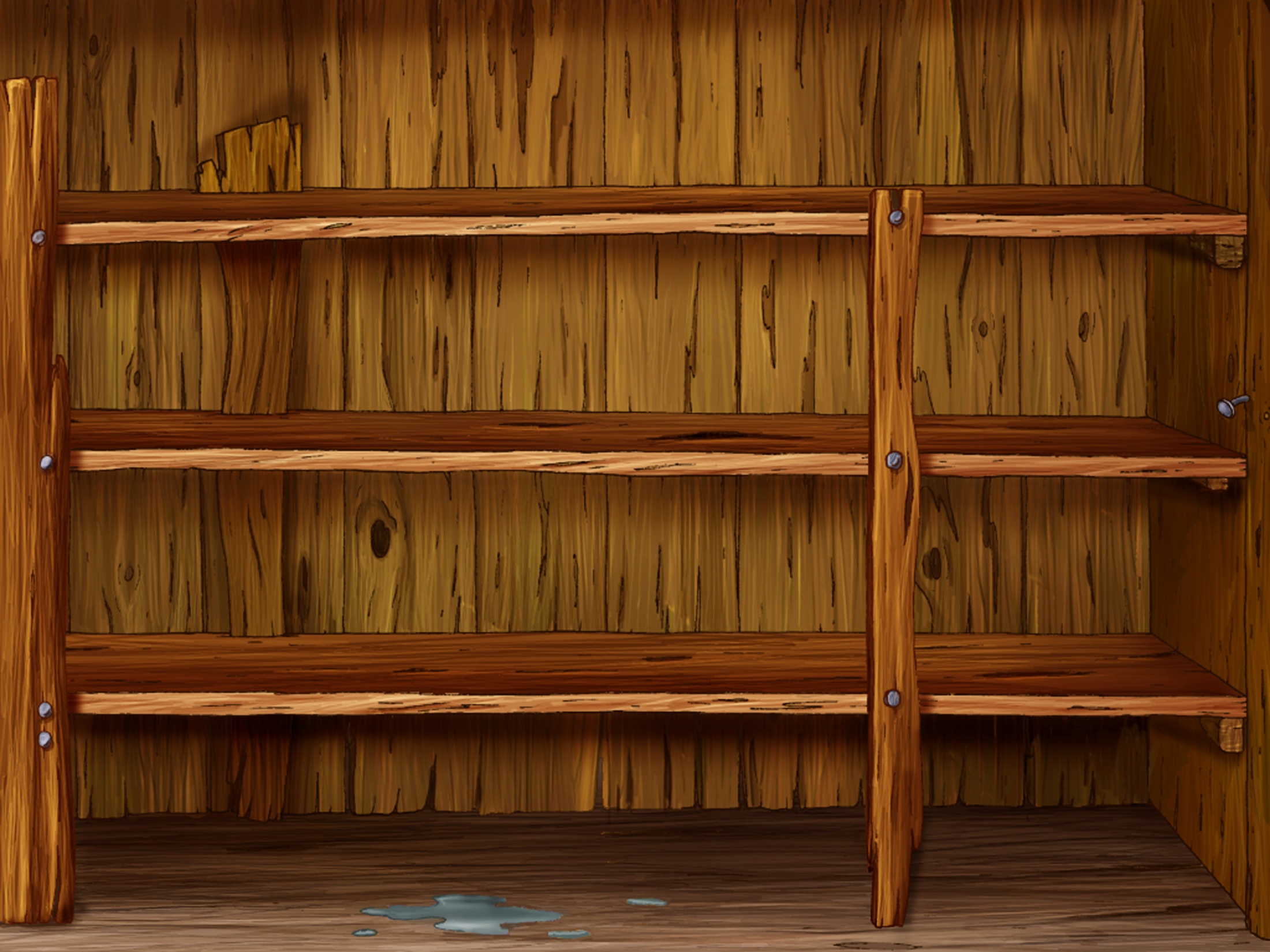 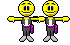 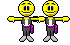 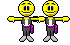 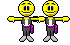 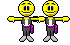 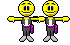 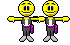 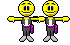 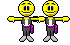 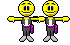 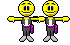 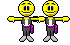 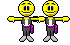 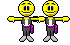 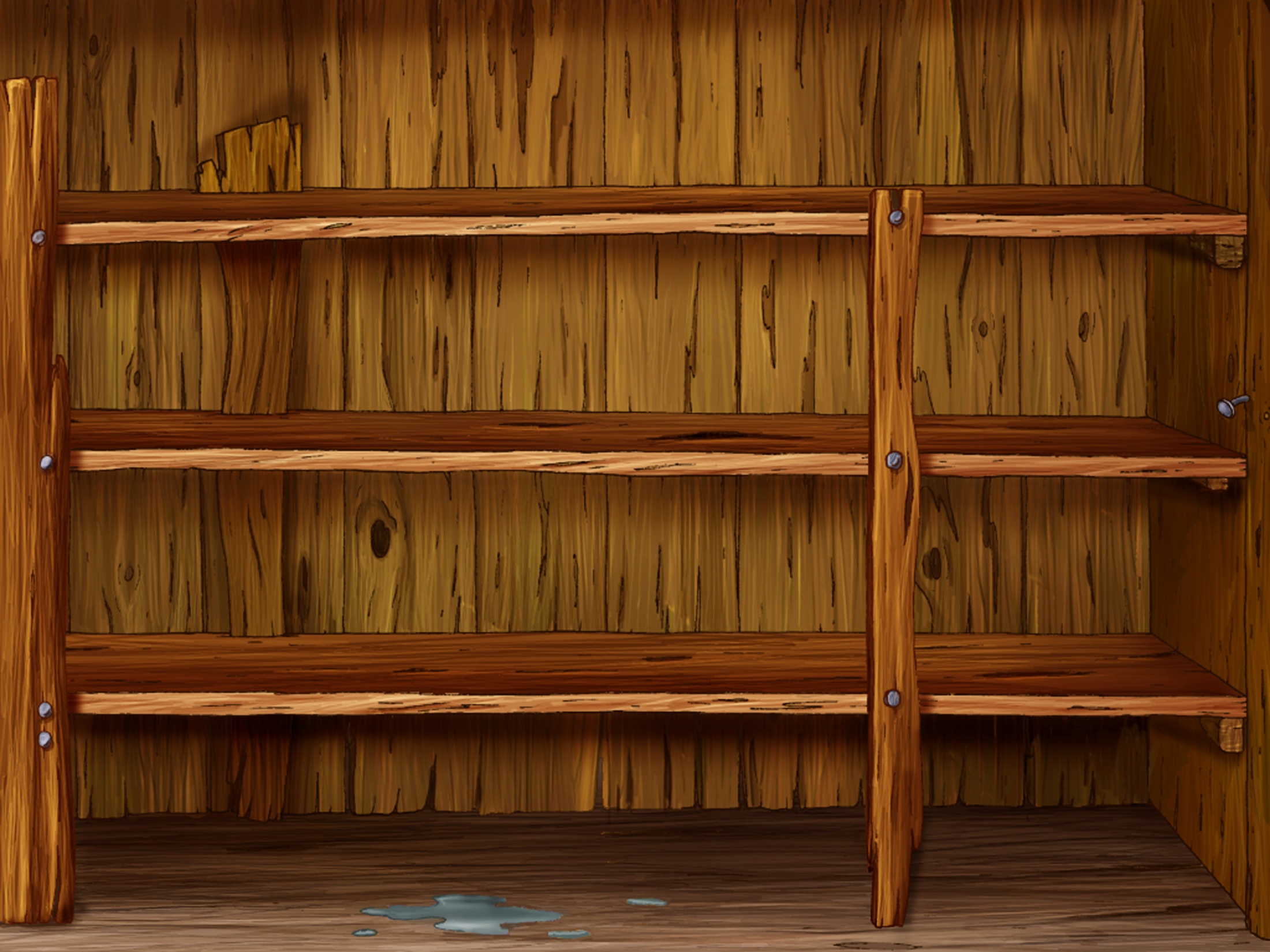 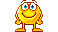 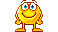 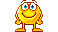 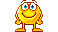 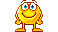 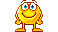 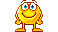 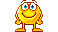 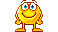 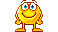 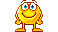 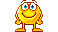 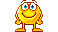 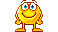 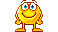 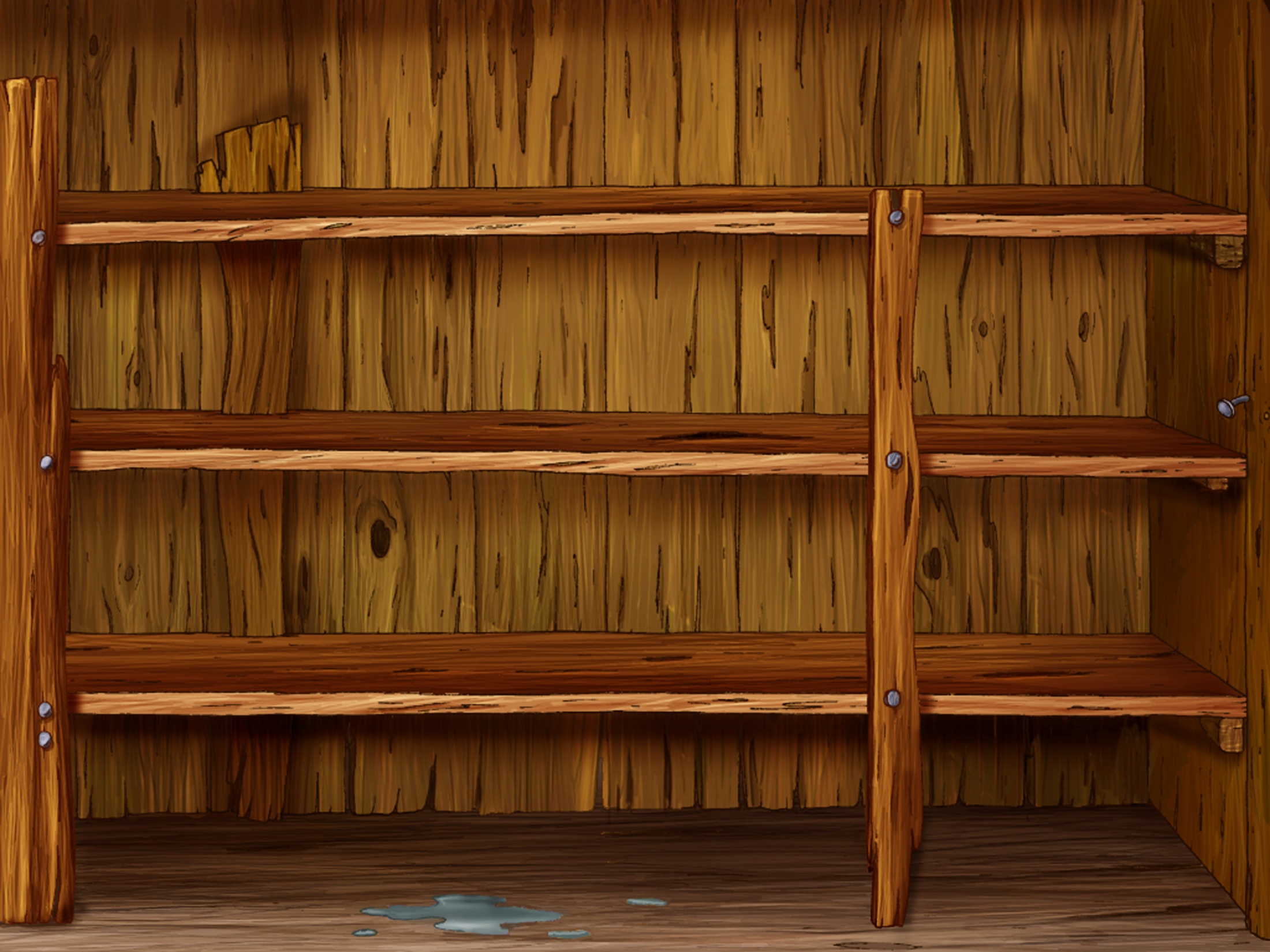 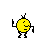 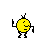 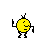 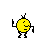 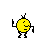 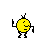 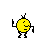 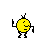 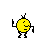 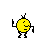 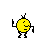 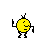 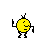 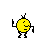 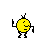 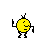 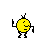 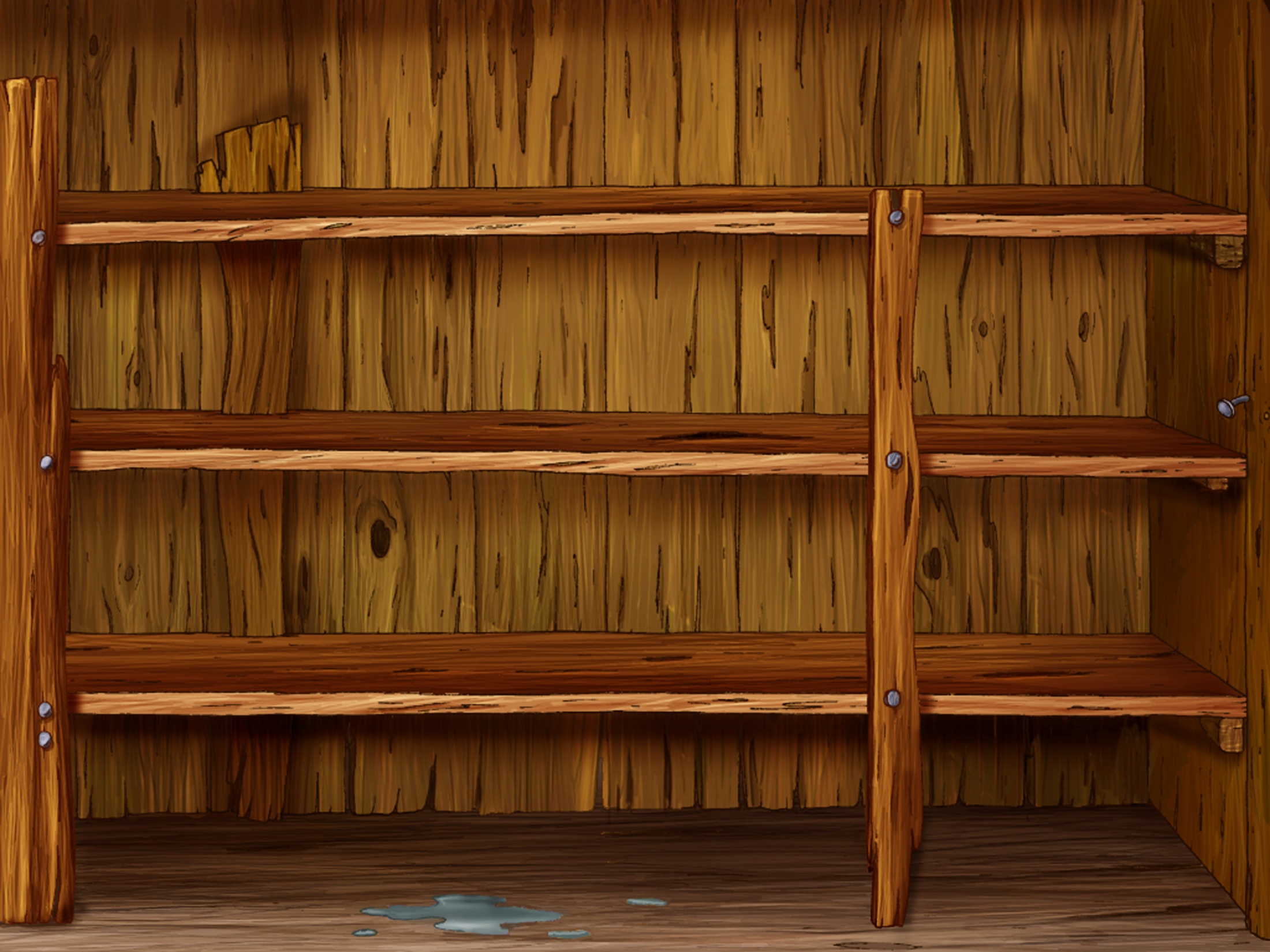 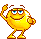 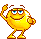 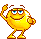 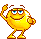 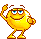 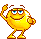 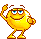 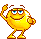 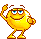 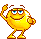 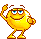 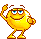 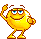 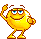 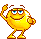 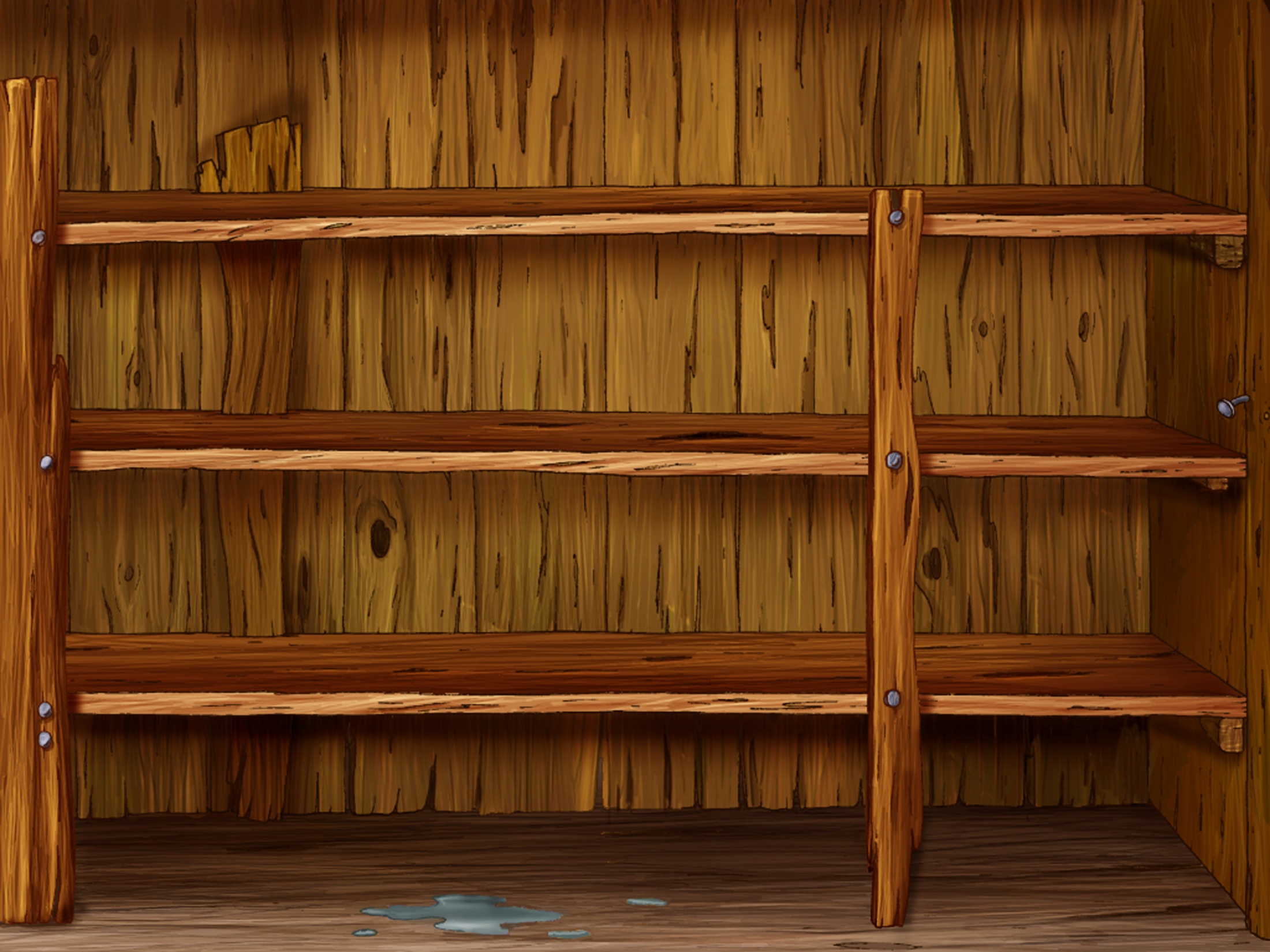 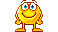 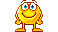 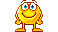 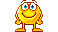 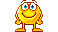 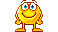 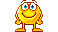 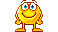 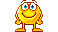 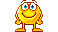 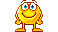 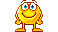 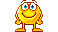 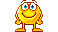 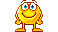 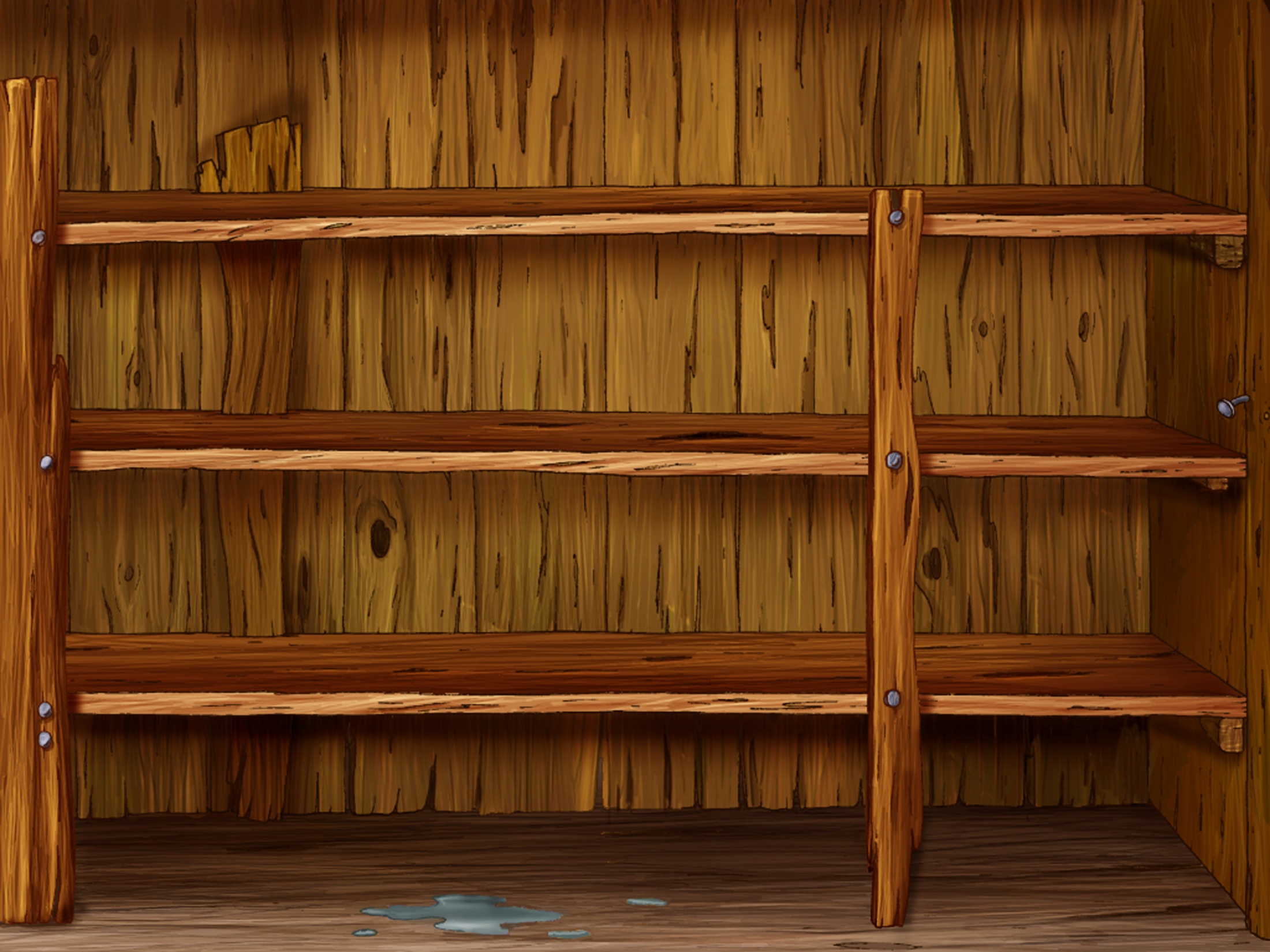 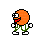 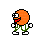 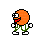 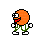 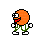 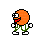 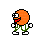 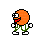 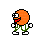 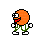 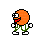 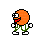 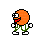 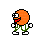 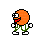 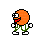 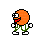 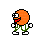 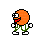 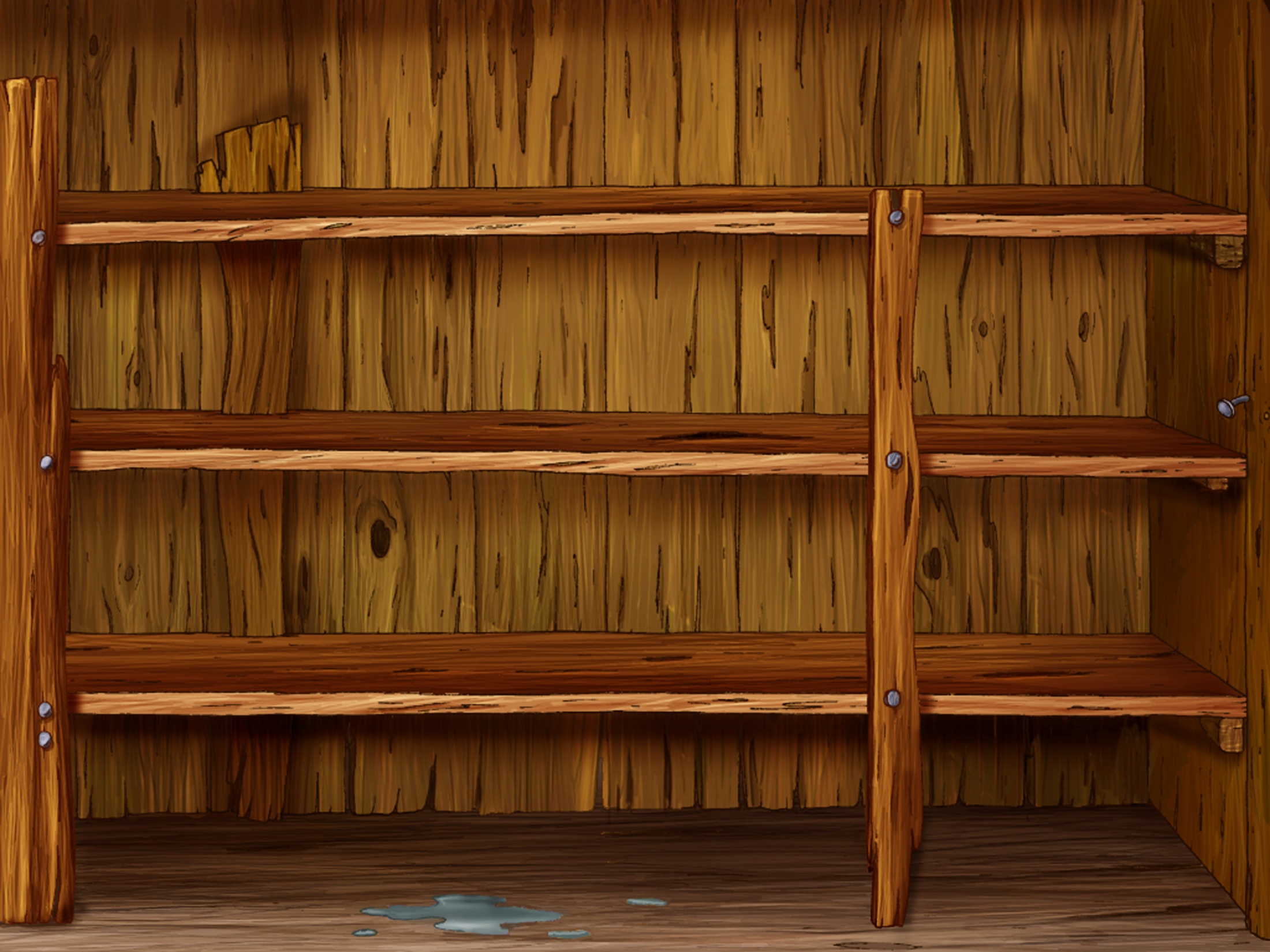 ЗАМЕЧАТЕЛЬНО!
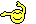 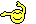 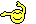 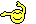 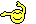 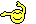 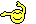 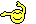 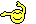 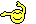 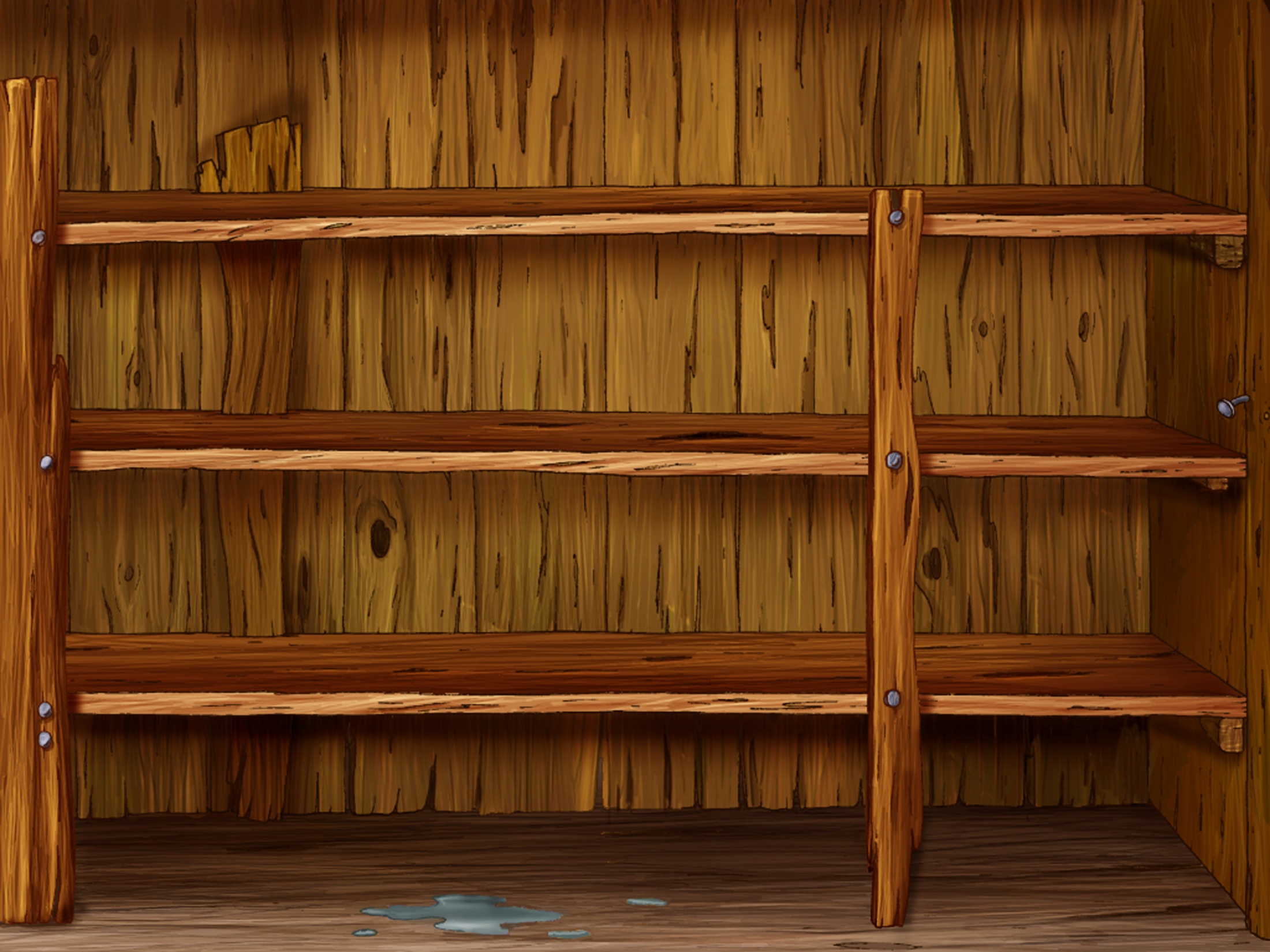 ЗАМЕЧАТЕЛЬНО!
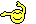 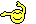 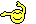 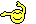 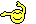 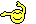 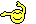 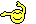 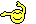 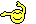 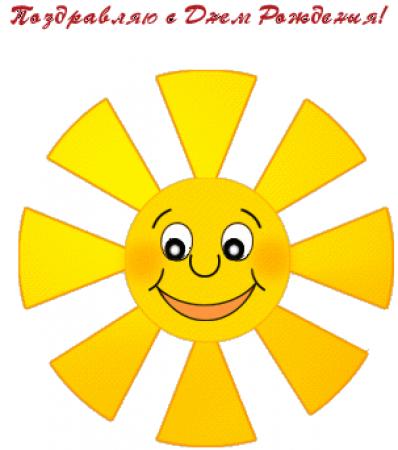 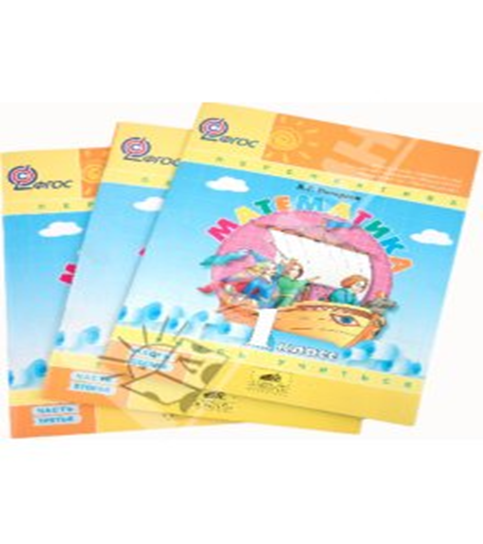 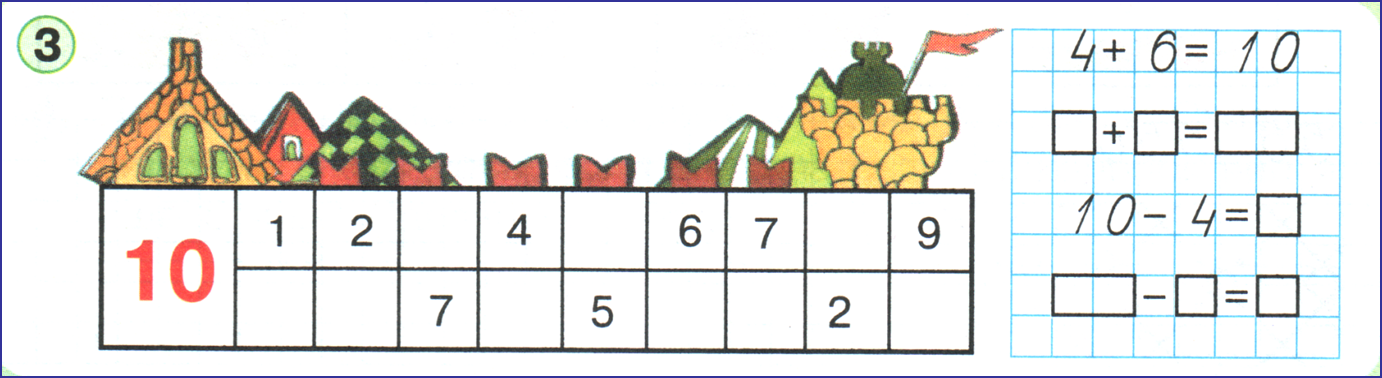 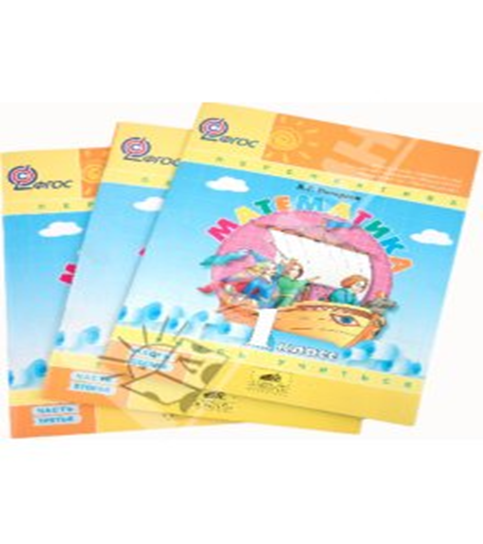 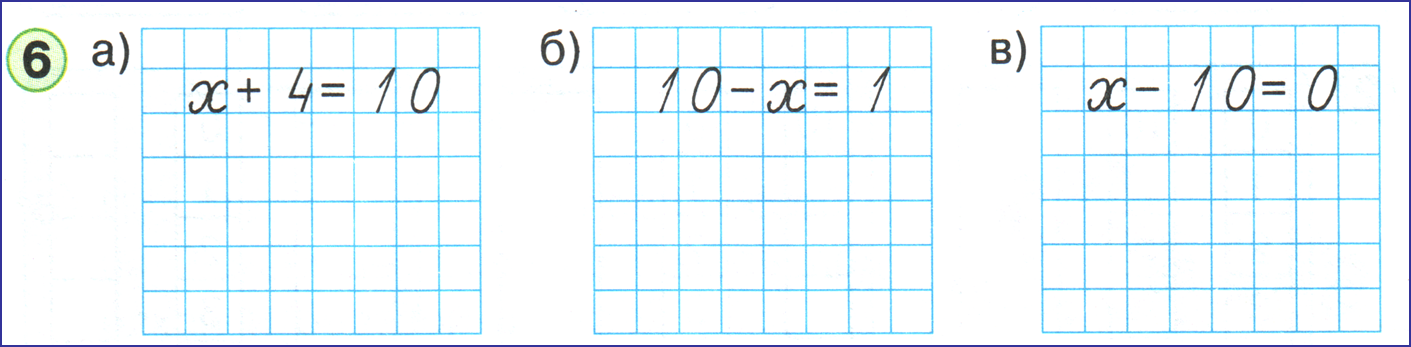 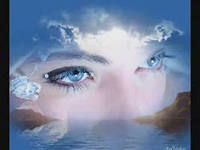 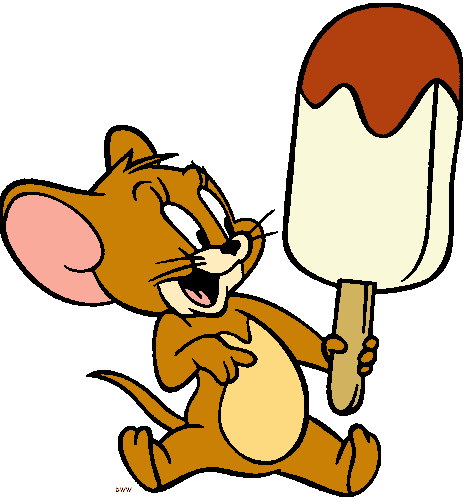 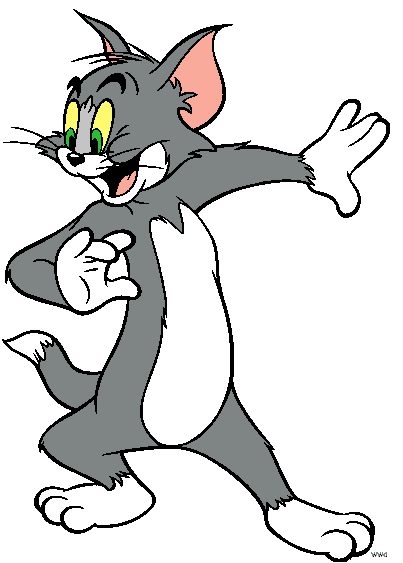 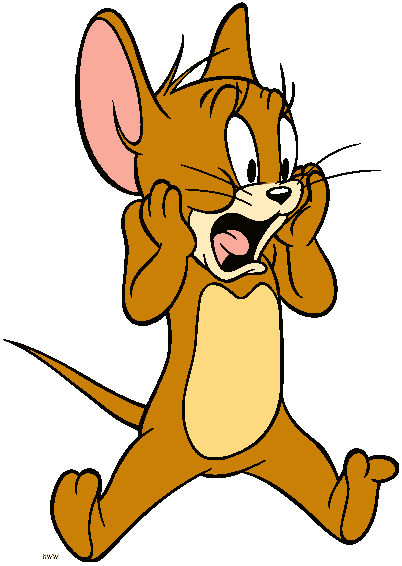 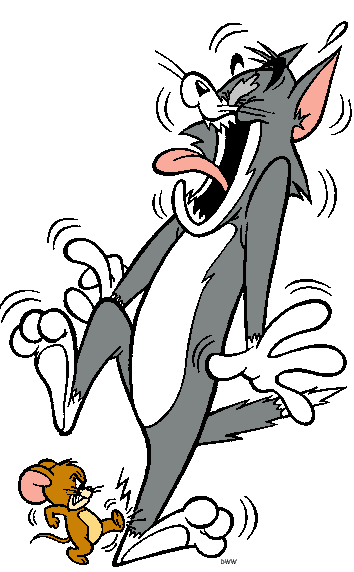 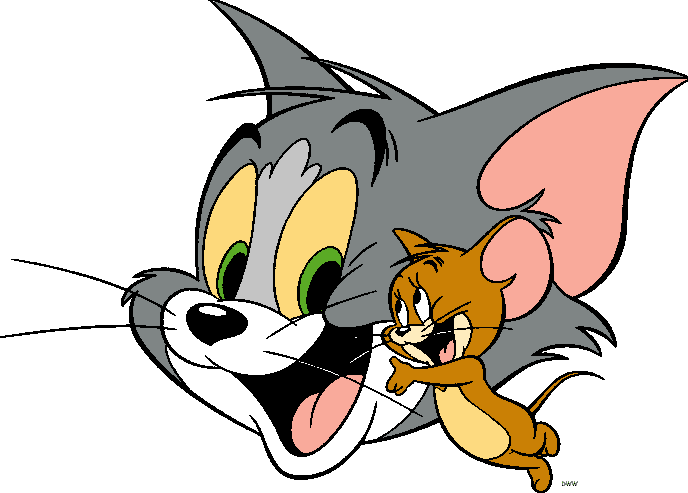 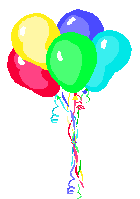 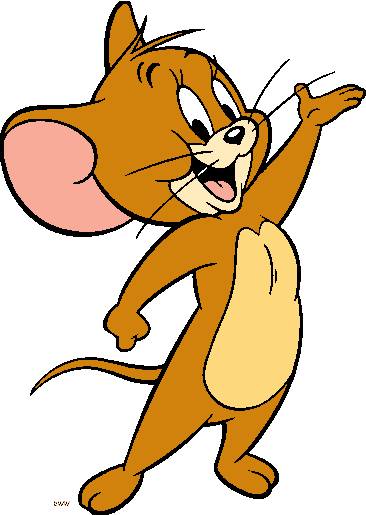 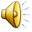 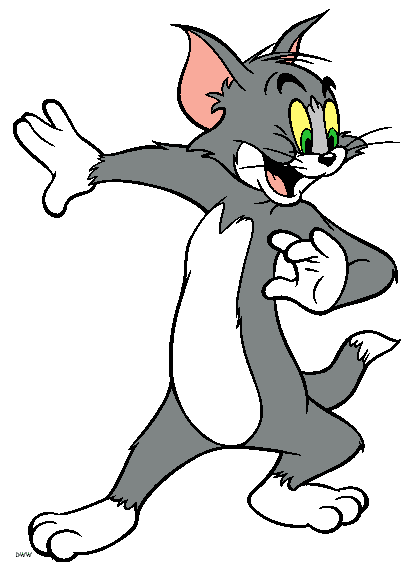 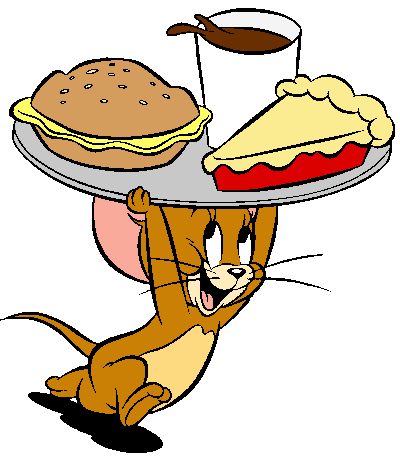 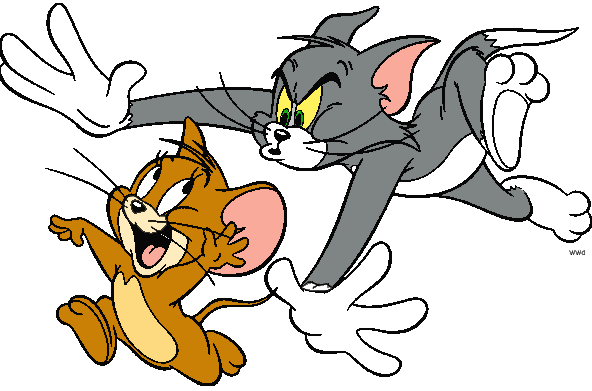 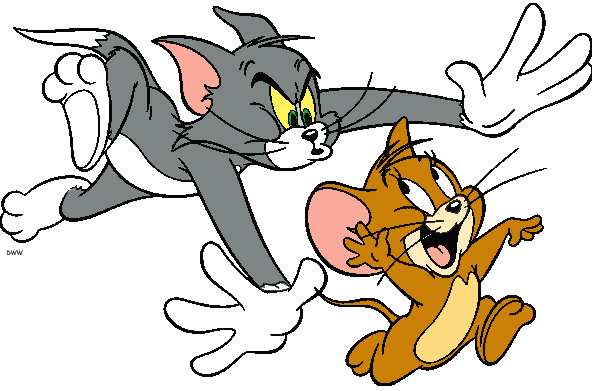 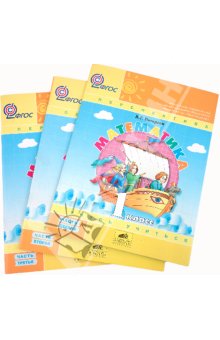 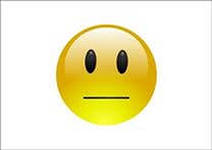 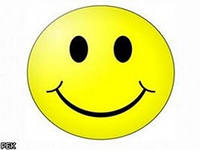 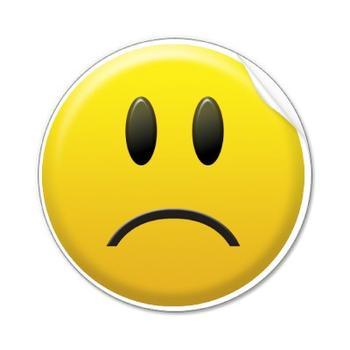 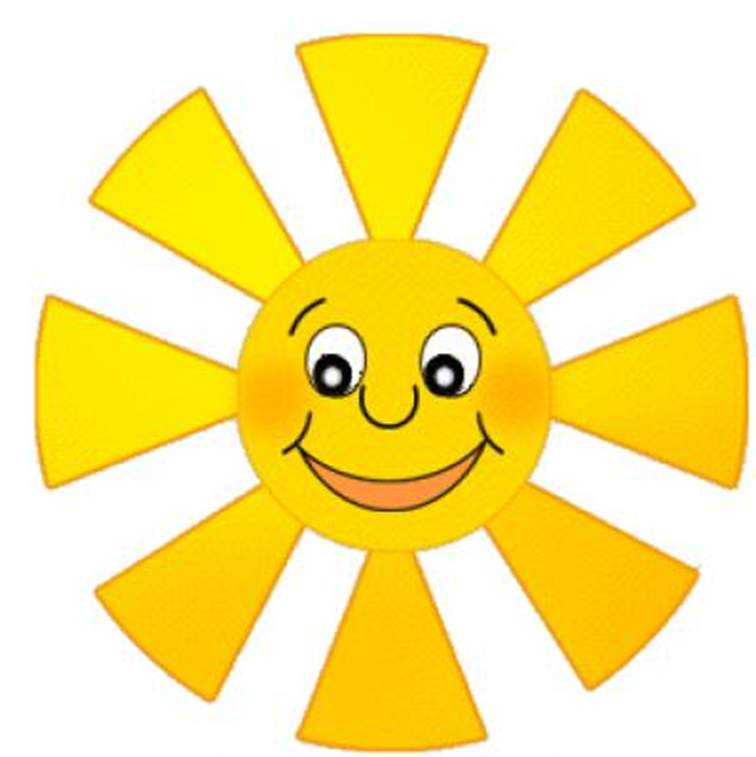 СПАСИБО, РЕБЯТА!
Использованы интернет-ресурсы 
http://www.yandex.ru/ картинки
http://www.kisika.ru/illustr/shrek.jpg
http://m600.org.ua/images/screenshot/2718.jpg
http://kp.ru/upimg/photo/95437.jpg
http://www.corporacia.ru/_data/news/0002528/2462.jpg
http://animashky.ru/index/0-11?22
http://animashky.ru/index/0-11?22-3
http://animashky.ru/index/0-11?22-4
http://animashky.ru/index/0-11?22-5
http://animashky.ru/index/0-11?22-6
http://animashky.ru/index/0-11?22-11
http://animashky.ru/index/0-11?22-12
http://animashky.ru/index/0-11?22-13
http://animashky.ru/index/0-11?22-14
http://animashky.ru/index/0-11?22-15
http://animashky.ru/index/0-11?22-17
http://animashky.ru/index/0-11?22-25
http://animashky.ru/index/0-11?22-28
http://animashky.ru/index/0-11?22-30
http://animashky.ru/index/0-11?22-32